ORGANISASI
MK “Komunikasi dan Perilaku Manusia”
Nathaniel Antonio Parulian, S.Psi, M.I.Kom
Komunikasi dan Organisasi
Komunikasi memungkinkan terjadinya: koordinasi kegiatan yang dilakukan oleh sejumlah orang (individu). 
Tanpa komunikasi, tak mungkin terjadi koordinasi dalam organisasi sosial apapun. 
Komunikasi para anggota organisasi penting dalam memandu perilaku anggota & fungsi organisasi itu sendiri, antara lain dalam hal: 
Mendefinisikan tujuan. 
Menggambarkan peran dan tanggung jawab anggota. 
Mengkoordinasikan pelaksanaan pekerjaan. 
Membentuk jaringan informasi. 
Mengembangkan budaya dan iklim organisasi.
Tujuan Organisasi (1)
Tujuan (goal) adalah sasaran (objective) yang membimbing kegiatan organisasi. 
Tujuan organisasi adalah dasar penilaian terhadap: efektivitas, keberhasilan, kelangsungan hidup, dan kemampuan beradaptasi organisasi. 
Komunikasi memainkan peranan penting dalam: penetapan tujuan, memantau kemajuan pencapaiannya, menetapkan waktu & tempat yang tepat untuk mendefinisi ulang tujuan organisasi. 
Tujuan organisasi ditentukan berdasarkan jenis usaha: barang konsumsi atau jasa.
Tujuan Organisasi (2)
Kelangsungan hidup & pertumbuhan suatu organisasi tergantung pada: ketersediaan sumber daya yang memadai. 
Tujuan dalam organisasi dirumuskan secara resmi & di tetapkan secara sadar. 
Tujuan organisasi dapat mengalami perubahan & terjadi dari waktu ke-waktu. 
Perubahan tujuan organisasi antara lain dalam bentuk: re-organisasi besar, re-formulasi tujuan, atau melalui proses evolusi yang lebih halus.
Peran & Tanggung Jawab (1)
Peran adalah: seperangkat perilaku dalam pekerjaan yang harus diselesaikan, posisi yang harus diisi, atau fungsi yang harus dilaksanakan. 
Dalam organisasi, dalam penyelesaian tugas memerlukan: pembagian tugas & kerja. 
Dalam organisasi, definisi peran dan pembagian kerja bersifat formal.
Peran & Tanggung Jawab (2)
Proses membuat peran dalam organisasi mencakup sejumlah aspek: 
Perincian peran-peran. 
Mengembangkan proses pemilihan orang yang akan mengisi peran-peran ini. 
Penentuan tanggung-jawab yang terkait dengan peran. 
Pengembangan prosedur perpindahan dari satu peran ke peran yang lain.
Peran & Tanggung Jawab (3)
Masing-masing aspek tersebut secara resmi dijelaskan dalam bentuk: “nama pekerjaan”, “kebijakan perekrutan”, “uraian pekerjaan”, “prosedur promosi” dan “prosedur pemutusan kerja”. 
Peran hubungan satu sama lain dalam organisasi di rumuskan dalam bentuk: bagan atau struktur organisasi.
Bagan atau struktur organisasi memiliki: rangkaian garis perintah & laporan.
Peran & Tanggung Jawab (4)
Bagan atau struktur organisasi dapat diubah secara berkala akibat pengaruh: perkembangan organisasi, pengurangan jumlah karyawan, penyesuaian diri dengan dinamika pasar. 
Perubahan struktur dalam organisasi menyebabkan: semakin banyak keputusan yang dibuat oleh tingkat hierarki yang lebih rendah.
Contoh Bagan (Struktur) Organisasi
Fungsi Manajemen (1)
Fungsi manajemen adalah: kegiatan-kegiatan dalam organisasi yang melibatkan aspek komunikasi. 
Kegiatan-kegiatan dalam organisasi antara lain: 
Perencanaan. 
Pengambilan keputusan. 
Pengawasan keuangan. 
Pemantauan kegiatan organisasi. 
Koordinasi kegiatan seluruh bagian. 
Evaluasi organisasi.
Fungsi Manajemen (2)
Fungsi manajemen terdiri dari 2 jenis: sangat terpusat (sentralisasi) atau distributif. 
Fungsi manajemen sangat terpusat (sentralisasi): melibatkan partisipasi penuh pemimpin sebagai pemegang kewenangan tertinggi dalam organisasi. 
Fungsi manajemen distributif melibatkan kewenangan berbagai tingkatan dalam organisasi (participatory-management).
Teori Organisasi
Para ahli telah mengidentifikasi tiga aliran pemikiran tentang hakikat manusia. 
Setiap aliran memiliki prinsip & asumsi tentang: bagaimana individu berperilaku dalam organisasi. 
Setiap aliran juga memiliki implikasi (keterlibatan) sendiri terhadap fungsi manajemen dan komunikasi yang harus dilakukan.
Mazhab Manajemen Saintifik (1)
Definisi Mazhab (https://kbbi.kemdikbud.go.id/entri/MAZHAB) - golongan pemikir yang sepaham dalam: teori, ajaran, atau aliran tertentu di bidang ilmu dan yang berusaha memajukan hal itu. 
Mazhab manajemen saintifik dikembangkan oleh: beberapa praktisi bisnis & akademisi.
Mazhab Manajemen Saintifik (2)
Salah seorang figur dalam pandangan ini adalah Fredrick. W. Taylor. 
Pendapatnya berupa beberapa pernyataan antara lain: 
“Manusia dalam organisasi di dorong oleh: keuntungan materi sebagai hal yang utama”
Produktivitas akan dicapai secara maksimal apabila: 
Pekerja memiliki kejelasan tentang apa yang harus mereka lakukan. 
Kepada siapa bertanggung jawab. 
Siapa yang pantas untuk mendapat keuntungan.
Mazhab Manajemen Saintifik (3)
Ciri-ciri organisasi yang menggunakan pandangan saintifik antara lain: 
Memandang organisasi layaknya sebuah mesin. 
Para pekerja sebagai roda vital mesin organisasi & dapat dimotivasi oleh uang. 
Seorang manager memiliki tugas: merancang kerja & lingkungannya dalam rangka mencapai produktivitas yang maksimal, serta menggunakan kewenangannya untuk memberi perintah ke-bawahan.
Mazhab Manajemen Saintifik (4)
Adanya struktur organisasi, spesialisasi pekerjaan, dan peraturan adalah hal-hal yang mendasar dalam organisasi. 
Tugas-tugas yang harus dilakukan beserta dengan imbalan uang serta tingkat keberhasilan penyelesaiannya menjadi hal yang jelas.
Mazhab Hubungan Antar Manusia (1)
Pandangan ini menekankan pada pandangan yang lebih sosial terhadap kehidupan bekerja. 
Chaster Barnerd memiliki fokus kajian terhadap: kondisi kerja, moralitas dan produktivitas.
Mazhab Hubungan Antar Manusia (2)
Aspek produktivitas kerja dalam pandangan ini dalam bentuk:
Membuat ruang kerja & kelompok. 
Penerapan jam istirahat harian. 
Lingkungan. 
Suhu, 
Kelembaban. 
Bentuk-bentuk perlakuan tersebut menciptakan: hubungan interpersonal yang positif – hubungan kerja yang lebih dalam & membangun kepercayaan & keyakinan terhadap atasan.
Mazhab Hubungan Antar Manusia (3)
Organisasi tampak efektif ketika: ada kepercayaan yang dibangun, kerjasama, motivasi, pengakuan, perhatian, dan keikutsertaan dalam pengambilan keputusan. 
Dampaknya  iklim lingkungan kerja yang: terbuka, penuh kepercayaan, merasa dihargai & merasa di nilai. 
Dalam aliran pemikiran ini, komunikasi dipandang sebagai: alat untuk memfasilitasi interaksi sosial & partisipasi dalam mengambil keputusan.
Mazhab Pendekatan Sistem (1)
Pusat dari kerangka pemikiran ini adalah: penekanan terhadap sistem hidup & cara mereka mempertahankan diri melalui interaksi yang terus menerus – antara bagian-bagian sistem dengan lingkungannya. 
Perspektif sistem memandang  individu, hubungan, kelompok & organisasi saling berinteraksi & saling tergantung satu sama lain.
Mazhab Pendekatan Sistem (2)
Perilaku manusia di dalam organisasi di lihat sebagai: sesuatu yang dibentuk oleh organisasi itu sendiri – tujuannya, peran, aturan, budaya, iklim, jaringan, dsb. 
Sementara organisasi juga di pengaruhi oleh: individu, hubungan, dan kelompok yang membentuknya.
Mazhab Pendekatan Sistem (3)
Dalam perspektif ini, fungsi manajemen menekankan: kebutuhan terhadap komunikasi & sistem informasi yang efektif – guna memudahkan: interaksi, koordinasi & kemampuan beradaptasi. 
Arus informasi beserta umpan baliknya di dalam & di antara sub-sub sistem di pahami sebagai: keperluan bagi kemampuan individu, adaptasi kelompok, dan organisasi secara keseluruhan beradaptasi di dalam lingkungan hidupnya.
Mazhab Kualitas (1)
Mazhab kualitas tentang perilaku organisasi & praktik manajemen berdiri di atas pemikiran sebelumnya. 
Pertama, mengikuti tradisi pemikiran manajemen saintifik – pengendalian kualitas terhadap produk & layanan & gagasan mengenai usaha keras yang berkelanjutan. 
Kedua, bercermin pada mazhab sistem – organisasi berjalan efektif jika mereka tanggap terhadap permintaan & kesempatan pada lingkungan. 
Ketiga, sejalan dengan pandangan hubungan antar manusia – memperlakukan pekerja untuk terlibat & bekerja-sama.
Mazhab Kualitas (2)
Istilah tersebut mengacu kepada: nilai & tujuan lembaga pendidikan, kualitas dalam sistem akademik, proses & tim kerja, pelayanan tamu, dan hubungan antar pribadi. 
Ragam citra organisasi dari ke-4 mazhab (aliran), di rumuskan menjadi:
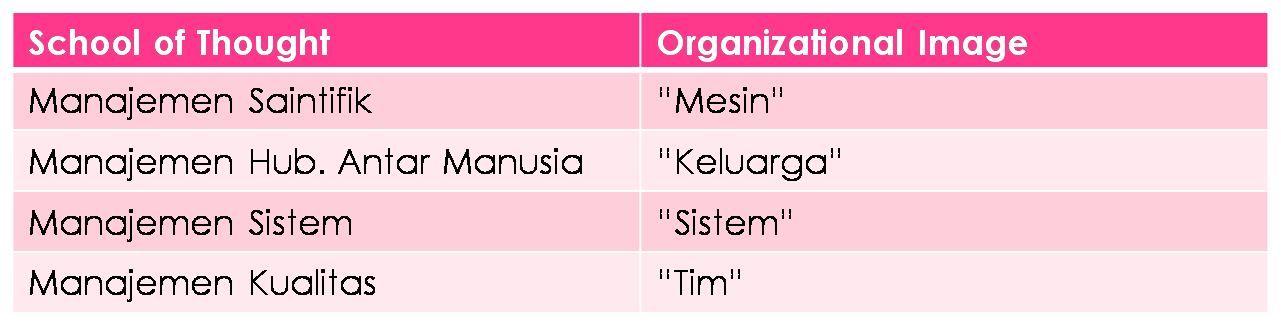 Mazhab Kualitas (3)
Dengan demikian, perumpamaan yang dominan di anut oleh para teoritisi yang memperhatikan kualitas organisasi adalah “tim”. 
Para manajer dipandang sebagai: pelatih, memimpin rapat, menyediakan produk & layanan dengan kualitas melampaui harapan konsumen. 
Jenis usaha yang menggunakan mazhab kualitas dalam pengembangan organisasinya: sekolah, akademi & universitas. 
Dalam mengembangkan usahanya, pelaku usaha menggunakan istilah: total quality, continous improvement, organization development & total quality management.
Mazhab Kualitas (4)
Konsep-konsep inti  yang terdapat dalam mazhab kualitas organisasi:
Orientasi layanan. 
Kepemimpinan. 
Informasi. 
Perbaikan proses kerja-sama. 
Komunikasi. 
Perbaikan yang berkelanjutan.
Mazhab Kualitas (5)
Orientasi layanan (1) – upaya memahami & memenuhi kebutuhan, harapan pemangku kepentingan (stakeholder). 
Pemangku kepentingan (stakeholder) yang di maksud terdiri dari: pelanggan, khalayak, pendukung, konsumen, publik, klien, pemirsa, penerima manfaat, atau pengguna. 
Fokus pelayanan kepada konsumen didasarkan pada penilaian terhadap: mutu layanan, produk & pelayanan lembaga. 
Definisi kualitas dalam mazhab ini,ditentukan oleh: perilaku konsumen dalam bentuk persepsi di dalam menilai sebuah produk (barang & jasa).
Mazhab Kualitas (6)
Orientasi layanan (2) –  perilaku konsumen dalam bentuk:
Tingkat kepuasan & kesetiaan konsumen.
Kecenderungan untuk: memberikan rekomendasi produk (barang & jasa) kepada orang lain. 
Konsep orientasi layanan memberikan saran berupa: 
Mengidentifikasi pemilih – untuk siapa organisasi menyiapkan produk atau jasa. 
Menentukan dan mengantisipasi: kebutuhan & harapan pemilih. 
Memuaskan kebutuhan dan harapan pemilih.
Mazhab Kualitas (7)
Kepemimpinan (1) –  para pemimpin dikatakan sangat efektif jika secara pribadi terlibat dalam: 
Menciptakan. 
Mengkomunikasikan. 
Menjelaskan. 
Memperkuat. 
Meneladankan visi & misi organisasi. 
Nilai & orientasi pelayanan.
Mazhab Kualitas (8)
Kepemimpinan (2) 
Keterlibatan pemimpin mencakup komitmen yang jelas bagi: pertumbuhan, perkembangan, dan kepuasan karyawan, memberikan dorongan diantara semua personil dalam partisipasi & kolaborasi. 
Keterlibatan pemimpin dalam kegiatan: 
Perencanaan. 
Komunikasi. 
Review kinerja. 
Pengakuan terhadap prestasi individu & unit kerja.
Mazhab Kualitas (9)
Informasi (1) –  kesejahteraan organisasi dan orientasi layanan dimungkinkan hanya dengan sistem yang efektif untuk: menguasai, menganalisis, dan menggunakan informasi. 
Termasuk di dalamnya: 
Mengindentifikasi, mempelajari, dan membandingkan apa yang sudah dilakukan sebuah organiasi terhadap organisasi lain.
Mazhab Kualitas (10)
Perbaikan Proses & Kolaborasi (1) –  organisasi dipandang sebagai: sistem yang kompleks dengan sejumlah komponen internal & eksternal yang saling berinteraksi dan saling bergantung satu sama lain. 
Interaksi-interaksi memiliki bentuk: pertukaran barang, jasa, modal dan informasi.
Mazhab Kualitas (11)
Perbaikan Proses & Kolaborasi (2) – Kelangsungan hidup organisasi sebagai sebuah sistem dan kemampuan untuk: memenuhi harapan para pemangku kepentingan.
Contoh: dalam proses perekrutan – mengetahui urutan & tahapannya, dimana perekrutan dilakukan, siapa yang melakukan & bagaimana prosedur apa yang digunakan.
Mazhab Kualitas (12)
Perbaikan Proses & Kolaborasi (3) – apakah ada proses yang dapat dihapuskan atau dipersingkat, pelatihan tambahan terhadap personil, teknologi yang dapat digunakan untuk memperbaiki proses, dsb. 
Hasilnya proses perekrutan menjadi: lebih efisien, lebih efektif dan responsif, dan lebih mampu memenuhi kebutuhan organisasi dalam mendapatkan tenaga yang potensial.
Mazhab Kualitas (13)
Perbaikan Proses & Kolaborasi (4) –Tiap organisasi mengatur seluruh fungsi-fungsinya  masing-masing bagian terorganisasi secara bertingkat dengan alur yang disesuaikan dalam “struktur organisasi” 
Dampaknya: terperincinya struktur vertikal dan hubungan pelaporan disetiap area fungsional organisasi.
Mazhab Kualitas (14)
Perbaikan Proses & Kolaborasi (5) – struktur vertikal  dalam organisasi disebut “silos”  berfungsi untuk memudahkan interaksi di dalam divisi fungsional. 
“Silos” juga berfungsi sebagai penghambat untuk interaksi & kolaborasi antar unit  individu dan departemen menjadi terpecah, terkotak-kotak, dan berkembangnya mentalitas “itu bukan pekerjaan saya!”.
Mazhab Kualitas (15)
Perbaikan Proses & Kolaborasi (6) – Secara sederhana organisasi dengan struktur organisasi “mendatar” memiliki dampak: 
Proses kerja yang lebih terintegrasi. 
Ada kolaborasi lintas divisi dan kerjasama tim  mampu mempengaruhi: harapan, konsumen, keselarasan individu dan unit fungsional, peningkatan kualitas organisasi secara menyeluruh.
Mazhab Kualitas (16)
Komunikasi (1) – komunikasi merupakan: 
Proses menentukan: arah organisasi, kepemimpinan dan kolaborasi. 
Proses mengumpulkan & menyebarkan informasi kepada pihak internal dan eksternal. 
Mekanisme di mana tiap hubungan terbentuk & di kembangkan melalui: penciptaaan budaya & semangat kerja tim untuk memelihara komitmen organisasi secara keseluruhan.
Mazhab Kualitas (17)
Perbaikan yang berkelanjutan (1) – memerlukan komitmen waktu dan sumber daya untuk proses perbaikan yang berkelanjutan dan perubahan terus menerus, karena  keunggulan organisasi tidak terjadi secara alamiah. 
Perbaikan yang berkelanjutan menunjukkan komitmen semua orang dalam: 
Perencanaan. 
Uji peningkatan. 
Evaluasi hasil. 
 Mempertahankan keberhasilan.
Mazhab Kualitas (18)
Strategi kualitas dan proses (1) –  adalah proses yang diterapkan di dalam suatu organisasi yang berhubungan dengan: inti konsep, nilai-nilai dan praktik. 
Penilaian kualitas – adalah strategi yang digunakan untuk mengevaluasi kinerja organisasi dalam kaitannya dengan haparan pemilih, serta visi dan misi organisasi.
Mazhab Kualitas (19)
Strategi kualitas dan proses (2)  - 
Proses evaluasi diri  akan dinilai secara menyeluruh, mencakup: 
Kepemimpinan. 
Perencanaan strategis. 
Fokus kepada pelanggan dan pasar. 
Manajemen pengukuran dan pengetahuan. 
Manajemen dan pengembangan sumber daya manusia. 
Manajemen proses. 
Hasil bisnis.
Mazhab Kualitas (20)
Peningkatan kualitas – melibatkan rencana dan strategi pengembangan untuk meningkatkan keunggulan organisasi dalam setiap aspek. 
Modal dasar proses perbaikan adalah: kelompok atau tim  tim kualitas & tim proses perbaikan.
Mazhab Kualitas (21)
Tim kualitas & perbaikan (1)  adalah kelompok yang terdiri dari individu yang mewakili berbagai bagian dan tingkatan dari sebuah unit yang dialokasikan untuk kajian dan perbaikan. 
Anggota tim yang dipilih & diutus memiliki: dasar pengetahuan & pengalaman terhadap proses yang sedang ditangani serta di bimbing oleh seseorang fasilitator kelompok.
Mazhab Kualitas (22)
Fungsi fasilitator kelompok  memperjelas & menghilangkan kesenjangan, mengembangkan pendekatan dalam rangka pemantauan & perbaikan. 
Pada umumnya kegiatan tim terdiri dari: 
Merencanakan perbaikan. 
Mempelajari proses yang akan diperbaiki. 
Memahami masalah. 
Mengumpulkan informasi.
Mazhab Kualitas (23)
Menggunakan alat dan teknik untuk menganalisis & menginterpretasikan informasi. 
Mengidentifikasi solusi. 
Melaksanakan dan mengelola perubahan. 
Mengevaluasi hasil. 
Sarana lainnya mencakup: perencanaan strategis, kelompok penasihat, desain ulang proses kerja kelompok, pendidikan & pelatihan keahlian kualitas & pelayanan, kemitraan dengan organisasi lain & konsultasi dengan pihak eksternal.
Mazhab Kualitas (24)
Kesimpulan:  pendekatan (mazhab) kualitas di sama-artikan dengan “pemikiran yang sistematik & terorganisasi” 
Pendekatan ini dianggap sebagai sesuatu yang: efektif & dapat dirasakan dan dilihat hasilnya. 
Dengan menggunakan pendekatan ini  mampu membangun komitmen sejati dalam memberikan penilaian dan perbaikan dalam organisasi & konsep-konsep utama manajemen kualitas.
Jaringan Komunikasi (1)
Fungsi jaringan – fungsi jaringan dalam organisasi memiliki kegunaan dalam memproses pesan timbal balik. 
Fungsi jaringan komunikasi meliputi: 
Sarana untuk koordinasi kegiatan individu, hubungan, kelompok, dan sub-unit lainnya di dalam organisasi. 
Menyediakan mekanisme untuk mengarahkan kegiatan organisasi secara keseluruhan. 
Memfasilitasi pertukaran informasi di dalam organisasi. 
Memastikan aliran informasi antara organisasi dan lingkungan eksternal dimana organisasi berada.
Jaringan Komunikasi (2)
Ukuran jaringan
Porsi yang besar  
Penambahan jumlah individu didalam sebuah unit sosial, akan menambah jumlah komunikasi timbal balik yang terjadi & semakin banyak individu yang terlibat didalamnya. 
Adanya formalisasi jaringan komunikasi dalam bentuk tatap muka maupun mediasi. 
Porsi yang kecil  hanya sedikit yang “memformalkan” jaringan komunikasi, tiap-tiap individu akan ber-interaksi kepada siapa saja tentang yang mereka sukai & yang mereka inginkan.
Jaringan Komunikasi (3)
Jaringan Internal: Arus Pesan dalam Organisasi – tiap arus informasi didalam organisasi diformalkan dalam bentuk “garis kewenangan”. 
Pola arus informasi formal yang paling dikenal adalah: manajemen kepada pekerja, supervisor kepada staff, dsb. 
Arus pesan kebawah – ciri-cirinya: pesan yang disampaikan mengalir “ke bawah” dari orang yang memiliki kewenangan yang relatif besar  kepada orang-orang lain yang dibawah pengawasannya secara langsung atau melalui antara.
Jaringan Komunikasi (4)
Pesan yang dikirimkan kebawah memiliki fungsi: 
Menetapkan tugas yang harus dilakukan
Memberikan instruksi tentang bagaimana melakukan tugas. 
Memberikan informasi alasan mengapa tugas tertentu perlu dilakukan. 
Menyediakan informasi tentang kebijakan & kegiatan organisasi. 
Menyediakan informasi tentang kinerja karyawan. 
Menyediakan informasi tentang organisasi dan misinya.
Jaringan Komunikasi (5)
Arus pesan keatas – pesan mengalir dari: bawahan ke atasan, kelompok/departemen/divisi ke manajemen. 
Pesan yang dikirimkan keatas memiliki fungsi: 
Memberikan masukan untuk pengambilan keputusan. 
Menasihati tentang informasi yang dibutuhkan bawahan. 
Menyediakan informasi berkenaan dengan penerimaan atasan terhadap informasi, kepuasan dan moralitas.
Jaringan Komunikasi (6)
Menampung dan menyalurkan keluhan dan pengaduan secara konstruktif.
Membiarkan atasan untuk menilai efek komunikasi kebawah yang dilakukan sebelumnya. 
Membantu bawahan mengatasi masalah dan memfasilitasi ketertiban mereka. 
Arus pesan horizontal – jaringan komunikasi horizontal mengacu kepada: sambungan yang menghubungkan individu-individu pada tingkat kewenangan yang sama dalam kelompok, departemen, divisi dalam sebuah organisasi.
Jaringan Komunikasi (7)
Fungsi berbagi informasi secara horizontal meliputi:
Koordinasi perencanaan dan pelaksanaan tugas. 
Memberikan pemecahan masalah kolektif. 
Memfasilitasi pemahaman bersama. 
Menyelesaikan perbedaan. 
Mengembangkan hubungan kerja yang suportif & produktif.
Arus pesan informal (1) -  adalah: jaringan yang tak terhindarkan berkembang diantara para individu/sub-unit didalam suatu kelompok atau organisasi.
Jaringan Komunikasi (8)
Arus pesan informal (2) – jaringan informal meliputi: selentingan (grapevine)  menyambungkan individu satu sama lain yang memiliki kebutuhan pribadi dan sosial para anggota. 
Contoh: perbedaan situasi komunikasi antara atasan dan bawahan pada saat situasi formal dan situasi informal (makan siang & diskusi bersama secara pribadi maupun profesional). 
Jaringan informasi informal umumnya terbangun diantara: para pekerja dari bagian/unit/departemen yang berbeda. 
Jaringan ini memiliki: dampak penting bagi muatan pesan maupun bagi arus pesan didalam jaringan yang lebih formal.
Jaringan Komunikasi (9)
Ciri-ciri jaringan informal: 
Umumnya tatap muka.
Tidak terkendala oleh batasan organisasi dan politik.
Memindahkan pesan dengan cepat. 
Lebih cenderung sebagai hasil dari situasi – daripada sebagai hasil dari orang atau peran mereka. 
Cenderung lebih berkembang didalam kelompok kerja, departemen, atau divisi sebuah organisasi, dibandingkan terjadi antar kelompok kerja, depertemen atau divisi. 
Umumnya mengirimkan informasi secara akurat, walaupun sering agak kurang lengkap dan mengarah ke salah tafsir.
Jaringan Komunikasi (10)
Jaringan Eksternal: Berhubungan dengan Organisasi Lain dan Publik 
Arus Masuk: Penelitian dan Pengawasan – semua kelompok dan organisasi bergantung kepada: berbagai konstituen, pemangku kepentingan atau publik. 
Contoh: relawan-penyumbang, organisasi bisnis-konsumen dan pemerintah, rumah sakit-pasien & tenaga kesehatan, biro iklan-klien & khalayak, surat kabar-pelanggan, dsb. 
Jaringan eksternal menghubungkan organisasi dengan publik tadi dan lingkungan yang lebih luas.
Jaringan Komunikasi (11)
Jaringan eksternal memungkinkan mengumpulkan informasi dari lingkungan – contoh: riset pemasaran, pemantauan & analisis berbagai sumber informasi, pengawasan langsung kepada para pesaing, dsb. 
Hal-hal tersebut dilakukan untuk: mengidentifikasi dan merespons secara tepat perubahan lingkungan, gangguan, kesempatan maupun tantangan.
Jaringan Komunikasi (12)
Arus Keluar: Iklan, Pemasaran dan Hubungan Masyarakat – jaringan eksternal digunakan untuk melayani publik eksternal berupa: iklan, pemasaran & hubungan masyarakat. 
Kegiatan yang merujuk kepada pengiriman pesan kepada lingkungan dengan tujuan menginformasikan (iklan), mempengaruhi khalayak (pemasaran) dan melibatkan publik kedalam dialog (hubungan masyarakat).
Jaringan Komunikasi (13)
Jaringan Komunikasi yang Dimediasikan – dilakukan jika interaksi tatap muka sulit dilakukan karena besarnya jumlah individu yang terlibat & disebabkan keterpisahan secara fisik. 
Komunikasi yang dimediasi umumnya dalam bentuk: surat elektronik, tele-conference, sistem komputer daring, voice-mail, dsb.
Jaringan Komunikasi (14)
Jaringan Komunikasi Organisasi dalam Aksi  – didalam suatu organisasi, jaringan komunikasi jarang beroperasi secara terbuka & rasional  disebabkan: fungsi jaringan komunikasi yang sangat kompleks, tidak dapat diduga & tidak dapat dikendalikan. 
Hal tersebut disebabkan: ukuran jaringan organisasi serta jarak antara level puncak & level paling bawah dari sebuah hirarki. 
Mengakibatkan  pesan yang dikirimkan secara simultan akan memiliki kecenderungan terjadinya: “perpecahan” dalam jaringan, distorsi informasi, kontradiksi & kebingungan, serta kecurigaan & ketidakpercayaan.
Jaringan Komunikasi (15)
Osmo Wiio, merumuskan kesulitan-kesulitan terkait dengan arus informasi didalam organisasi: 
Jika komunikasi bisa gagal, maka ia akan gagal.
Jika pesan dapat dipahami dengan cara yang berbeda, maka pesan akan dipahami hanya dalam cara berpikir yang paling “ekstrem”. 
Selalu ada orang lain yang lebih tahu lebih baik daripada pengetahuan yang diri kita sendiri miliki. 
Lebih banyak terjadi komunikasi, maka lebih banyak kesulitan komunikasi.
Budaya Organisasi (1)
Budaya organisasi adalah  ciri-ciri atau kepribadian organisasi secara keseluruhan dari: simbol, peristiwa, tradisi, standarisasi pola perilaku verbal & non-verbal, cerita rakyat, aturan dan ritual. 
Asal usul budaya organisasi  tumbuh dari kegiatan komunikasi para anggota & “memaksa” individu untuk mencapai kualitas yang objektif. 
Simbol menjadi salah satu elemen penting dalam organisasi yang berfungsi sebagai “fakta budaya organisasi”. 
Bentuk Simbol dalam organisasi antara lain: merk dagang, gedung, perabotan kantor, seragam, kartu nama, kartu identitas, dsb.
Budaya Organisasi (2)
Ruang adalah simbol penting dalam organisasi  alokasi ruang karyawan. 
Ukuran, lokasi, dekorasi atau tempat kerja karyawan  mencerminkan posisinya. 
Ruang kerja yang lebih besar & lebih rumit dekorasinya  memberi indikasi level yang lebih tinggi dalam organisasi. 
Sebaliknya, ruang yang lebih kecil, tidak memiliki ruang kerja pribadi atau dipisahkan hanya oleh partisi atau rak buku, akan menunjukkan jabatan yang lebih rendah. 
Pola ini bervariasi dari organisasi satu ke organisasi yang lain.
Budaya Organisasi (3)
Organisasi melakukan penyesuaian akan kebutuhan ruangnya. 
Ada organisasi telah menggantikan kebutuhan kehadiran fisik para pekerja di sebuah lokasi  menghapuskan banyak ruang kantor perseorangan & hanya mempersiapkan perlengkapan bagi pegawai yang datang sewaktu-waktu ke kantor. 
Organisasi lainnya telah membuka ruang kantor & menggabungkannya menjadi satu ruangan besar  tanpa dibatasi status & pangkat kehormatan  open-space. 
Tujuannya  menambah kerjasama & interaksi komunikasi diantara orang-orang dari berbagai jenis keahlian yang berbeda.
Budaya Organisasi (4)
Kegiatan-kegiatan diluar pekerjaan seperti: piknik tahunan atau pesta liburan musiman  memiliki kontribusi dan mencerminkan budaya organisasi  berfungsi mempererat hubungan satu sama lain & keluarga pegawai. 
Bahasa yang digunakan dalam organisasi  baik dalam interaksi para pekerjanya maupun promosi  merupakan refleksi dari budaya organisasi. 
Perbedaan bahasa dalam organisasi tergantung nilai-nilai yang diterapkan dalam budaya organisasi tersebut.
Budaya Organisasi (5)
Cerita rakyat atau kisah-kisah milik organisasi  sisi lain dari organisasi yang tidak luput dari bagian budaya organisasi. 
Bentuk cerita atau kisah-kisah milik organisasi antara lain: kisah kegagalan & keberhasilan serta prestasi organisasi dan kejadian penting sepanjang perjalanan hidup organisasi. 
Cerita atau kisah-kisah milik organisasi memiliki indikasi  nilai-nilai (tradisi), etika, praktik manajemen, dan kehidupan organisasi. 
Cerita atau kisah milik organisasi menjadi: alat untuk mentransmisikan informasi atau kejadian dari satu generasi ke generasi berikutnya.
Budaya Organisasi (5)
Fungsi budaya organisasi – memiliki peran sentral bagi mereka yang berpartisipasi dalam organisasi. Fungsi budaya organisasi meliputi: 
Memberikan setiap individu yang ada didalam organisasi, merasa: memilki identitas individual dan identitas kolektif. 
Berkontribusi terhadap: pengembangan struktur dan kontrol. 
Membantu anggota lebih mengenal: kebiasaan dan tradisi organisasi. 
Memupuk keterpaduan diantara anggota organisasi.
Budaya Organisasi (6)
Asimiliasi dan Sosialisasi dalam Organisasi – inisiasi seorang anggota sebuah organisasi merupakan: sebuah proses sosialisasi dan asimilasi. 
Individu hendaknya: mengakui dan menerima budaya organisasi & berfungsi secara efektif sebagai anggota. 
Bentuk penerimaan budaya organisasi yang hendaknya dilakukan oleh tiap individu berupa: terlibat dalam memainkan peran penting pada jaringan komunikasi formal maupun jaringan komunikasi non-formal.
Tujuannya: untuk mempelajari segala sesuatu dalam organisasi.
Budaya Organisasi (7)
Inovasi dalam Organisasi – dalam setiap unit (perseorangan, hubungan, kelompok, organisasi, dan masyarakat) terdapat: tekanan dan pengaruh satu sama lain. 
Tekanan dan pengaruh satu sama lain berdampak: pada kestabilan dan keberlanjutan budaya & memiliki kontribusi kepada perubahan dan inovasi budaya. 
Stabilitas di dalam organisasi dipupuk ketika anggota dalam organisasi: mempertahankan tradisi disetiap kegiatan operasi organisasi. 
Inovasi dan perubahan  mengarahkan seluruh bagian organisasi untuk ke luar dari tradisi.
Budaya Organisasi (8)
Inovasi dalam Organisasi – bentuk pembaruan atau inovasi dapat diperkenalkan secara: sengaja dan dikuasai (ditekan) budaya organisasi. 
Inovasi dalam organisasi diperlukan bagi: keberlangsungan hidup dan kesejahteraan organisasi dari waktu ke waktu.
Iklim Organisasi (1)
Definisi iklim organisasi  adalah atmosfer atau nada suara para anggota tentang: pengalaman organisasi selama para anggota melakukan tugas dan tanggung jawabnya sehari-hari. 
Iklim organisasi diperkuat melalui proses komunikasi organisasi. 
Contoh: 
Perbedaan perasaan atau kepuasan kita sebagai konsumen atau pengguna jasa terhadap produk dan layanan tertentu.
Perbedaan itu merupakan: cerminan perbedaan iklim organisasi, dimana iklim tersebut: diciptakan dan dipertahankan melalui proses komunikasi.
Iklim Organisasi (2)
Iklim organisasi memiliki 2 (dua) bentuk: iklim positif dan iklim negatif.
Iklim organisasi positif memiliki karakteristik: 
Komunikasi yang: mendukung antara atasan-bawahan. 
Adanya kualitas dan ketepatan komunikasi arus kebawah. 
Keterbukaan informasi antara hubungan atasan-bawahan. 
Peluang dan derajat pengaruh dari komunikasi arus keatas. 
Adanya keandalan informasi dari bawahan dan sesama rekan kerja.
Iklim Organisasi (3)
Bentuk organisasi yang menerapkan iklim positif tercermin dari: sikap anggota organisasi dalam menangani konsumen, klien atau kolega.
Jika iklim suportif berkembang, maka: kepuasan kerja dan produktivitas akan meningkat. 
Iklim organisasi baik positif maupun negatif akan menguat dengan sendirinya dengan pemilihan atau partisipasi anggota organisasi dalam berbagi: nilai, kebutuhan, sikap dan harapan. 
Individu dengan orientasi yang berbeda, seperti: tidak menggabungkan diri, maka: kecil kemungkinan untuk bertahan atau dipertahankan.
Keanekaragaman Organisasi (1)
Isu keragaman organisasi memiliki kepentingan tersendiri dalam usaha untuk: menyesuaikan diri dengan kebutuhan & keberlangsungan organisasi di masa yang akan datang. 
Bentuk penyesuaian diri organisasi antara lain: 
Memperkenalkan program pelatihan dalam: mengelola pertambahan keanekaragaman posisi pekerjaan. 
Inovasi memperbaiki kualitas produk dengan: mendengarkan pendapat, masukan, kritik para pekerja terhadap suatu produk atau layanan. 
Melibatkan para pekerja dalam mengambil keputusan.
Keanekaragaman Organisasi (2)
Tujuan penyesuaian diri yang dilakukan organisasi untuk: mengembangkan keahlian komunikasi, efektivitas dalam menyampaikan gagasan serta memahami pendapat dan sudut pandang orang lain. 
Barbara Walker berpendapat, 
Seseorang akan bekerja dengan baik ketika: mereka merasa dihargai. 
Seseorang merasa sangat dihargai ketika: mereka percaya bahwa perbedaan secara pribadi maupun kelompok juga diperhitungkan.
Keanekaragaman Organisasi (3)
Kemampuan seseorang untuk belajar dari orang lain adalah: kunci atau bukti bahwa ia merupakan seseorang yang memiliki daya guna. 
Ketika seseorang merasa dihargai & diberdayakan, mereka mampu: membangun hubungan, bekerja sama, saling tergantung dan saling melengkapi. 
Keanekaragaman dalam organisasi akan mendorong karyawan: menggunakan gaya mereka sendiri, bukan mengharapkan seluruh karyawan mencocokan diri. 
Filosofi manajemen seperti ini, akan menekankan: hasil kerja, bukan cara (metode) yang digunakan untuk melakukan pekerjaan.
Keanekaragaman Organisasi (4)
Efektivitas keanekaragaman dalam organisasi: 
Iklim | persepsi umum tentang kemampuan organisasi untuk mengelola keanekaragaman. 
Praktik perekrutan | seseorang dengan tipe/kepribadian tertentu yang diminta untuk bergabung dalam organisasi. 
Praktik promosi | ragam jenis kepribadian individu yang diterima & dipromosikan kedalam pekerjaan manajerial. 
Pelatihan dan pengembangan | jumlah serta jenis pelatihan dan bantuan yang ditawarkan kepada karyawan. 
Kewajaran dan keadilan | perasaan umum atas keadilan dan penghormatan.
Keanekaragaman Organisasi (5)
Efektivitas keanekaragaman dalam organisasi: 
Komitmen yang ditampakkan| tercermin dari rasio gender, minoritas-mayoritas, pengakuan atas prestasi, penanda lain yang jelas & nyata terhadap komitmen. 
Politik ditempat kerja | persepsi munculnya sikap pilih kasih.
Keanekaragaman Organisasi (6)
Lima masalah yang dikaitkan dengan keanekaragaman: 
Stereotip dan asumsi yang terkait dengannya. 
Perbedaan budaya (dalam bentuk sebenarnya). 
Eksklusivitas – dalam hubungannya dengan akses informasi. 
Aturan tidak tertulis yang tidak diinformasikan secara terbuka (terutama bagi perempuan & kaum minoritas). 
Kurangnya komunikasi tentang perbedaan-perbedaan.
Implikasi dan Aplikasi (1)
Komunikasi  adalah alat untuk mengungkapkan, mengidentifikasi serta memenuhi kebutuhan dan harapan individu dalam organisasi. 
Setiap anggota, staf, kelompok kerja atau divisi memilliki kontribusi dalam membuat organisasi bekerja secara keseluruhan. 
Kualitas organisasi dapat di evaluasi berdasarkan: 
Kualitas teknis  kecukupan produk/jasa dan keahlian teknis para staf.  
Kualitas administrasi  kecukupan dalam kebijakan, tata-cara dan praktik manajemen. 
Kualitas hubungan  kecukupan dalam komunikasi antar-pribadi dari kemampuan dalam membangun hubungan para staf.
Implikasi dan Aplikasi (2)
Evaluasi organisasi (internal), dirumuskan dalam bentuk: penilaian faktor teknis dan administratif. 
Evaluasi organisasi (eksternal), dirumuskan dalam bentuk: citra organisasi yang dengan mudah dapat dilihat & pahami. Contoh: kecakapan dan kualitas hubungan/komunikasi antar-pribadi para staf. 
Citra sebuah organisasi dan publik eksternal dipengaruhi oleh: komunikasi yang dimediasi atau tatap muka dengan perwakilan oganisasi. 
Interaksi diantara perwakilan dari sebuah organisasi dengan publik eksternalnya adalah  sambungan komunikasi yang penting & diperlukan bagi keberlangsungan hidup organisasi.